Муниципальное – бюджетное дошкольное образовательное учреждение Детский сад №32 «Родничок»
Презентация по самообразованиюТема: «Развитие мелкой моторики у детей раннего возраста через различные виды деятельности»
Выполнила педагог:
Хайрова Светлана ГригорьевнаИнта, 2022г.
«Ум ребёнка находится на кончиках его пальцев. Чем больше мастерства в детской руке, тем ребёнок умнее. Именно руки учат ребёнка точности, аккуратности, ясности мышления.»                                                                                              В. А. Сухомлинский
Пластилин
Бусы,Пуговицы
Бумага
Средства развития мелкой моторики
Вода
Песок,Крупа
Карандаши,мелки,краски
Счетные палочки,дидактические игры
Игры с бумагой «Скатывание салфеток»
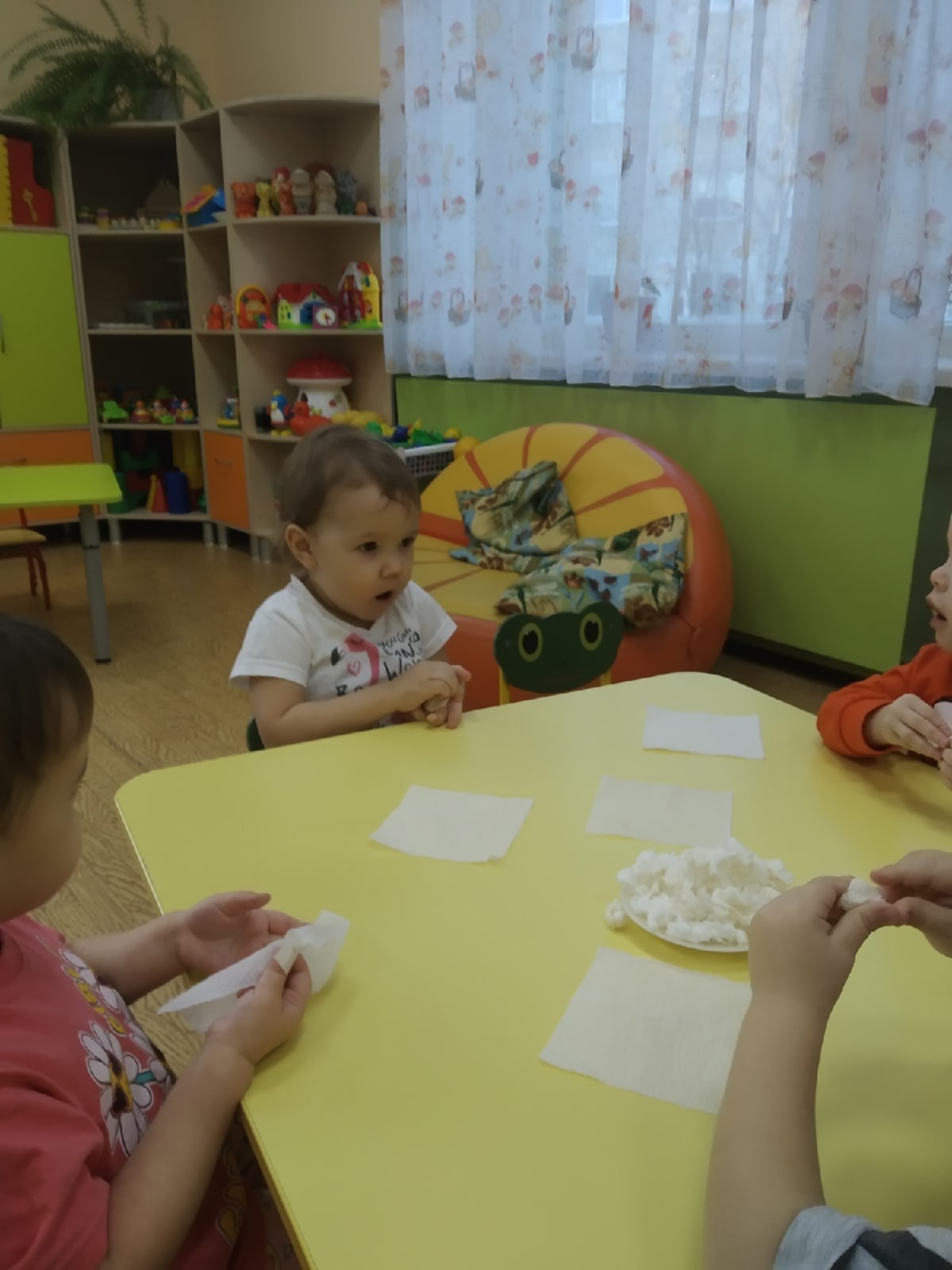 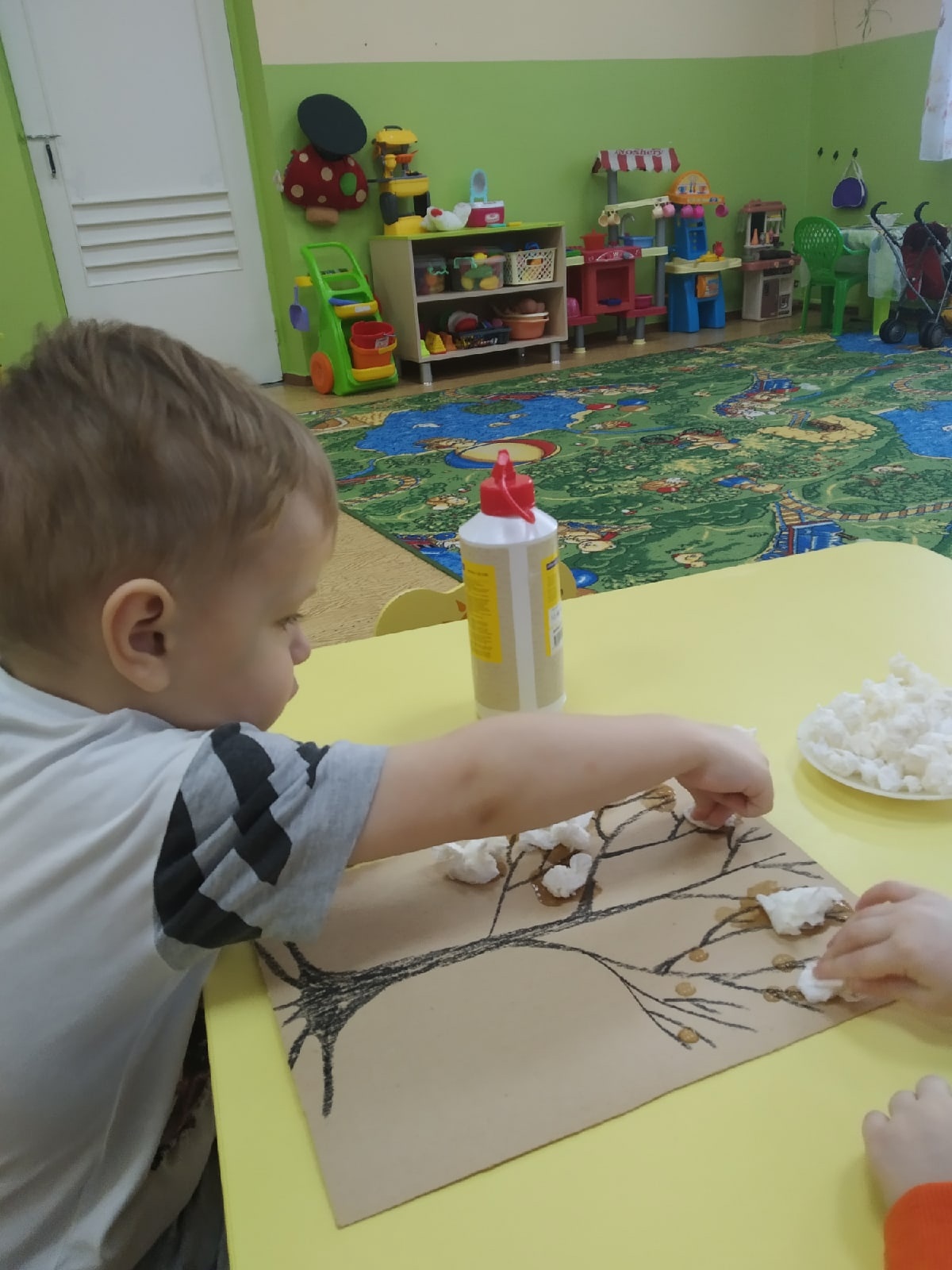 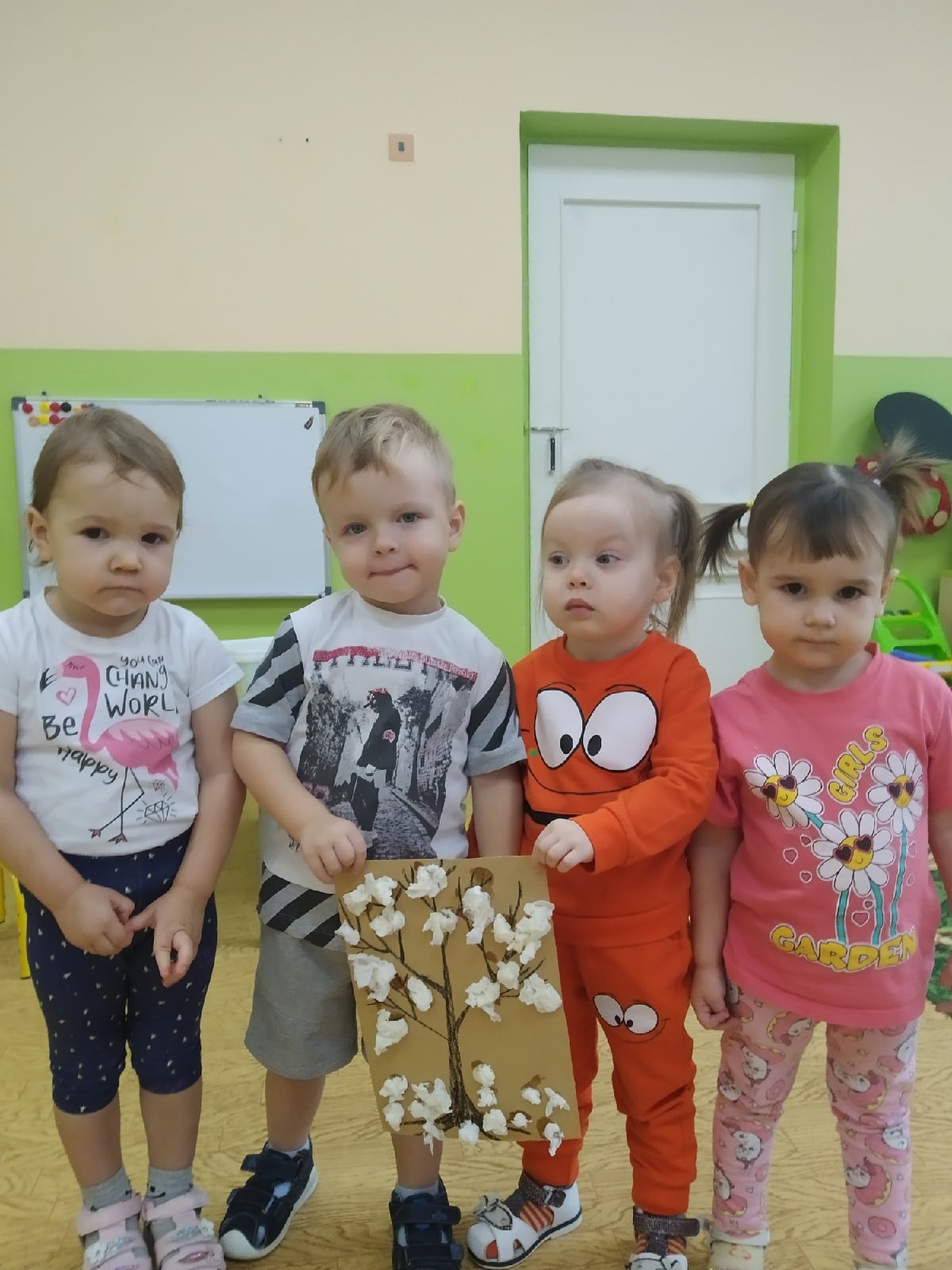 Цель: Развитие мелкой моторики и творческого воображения Результат: "Зимнее дерево"
Игры с песком
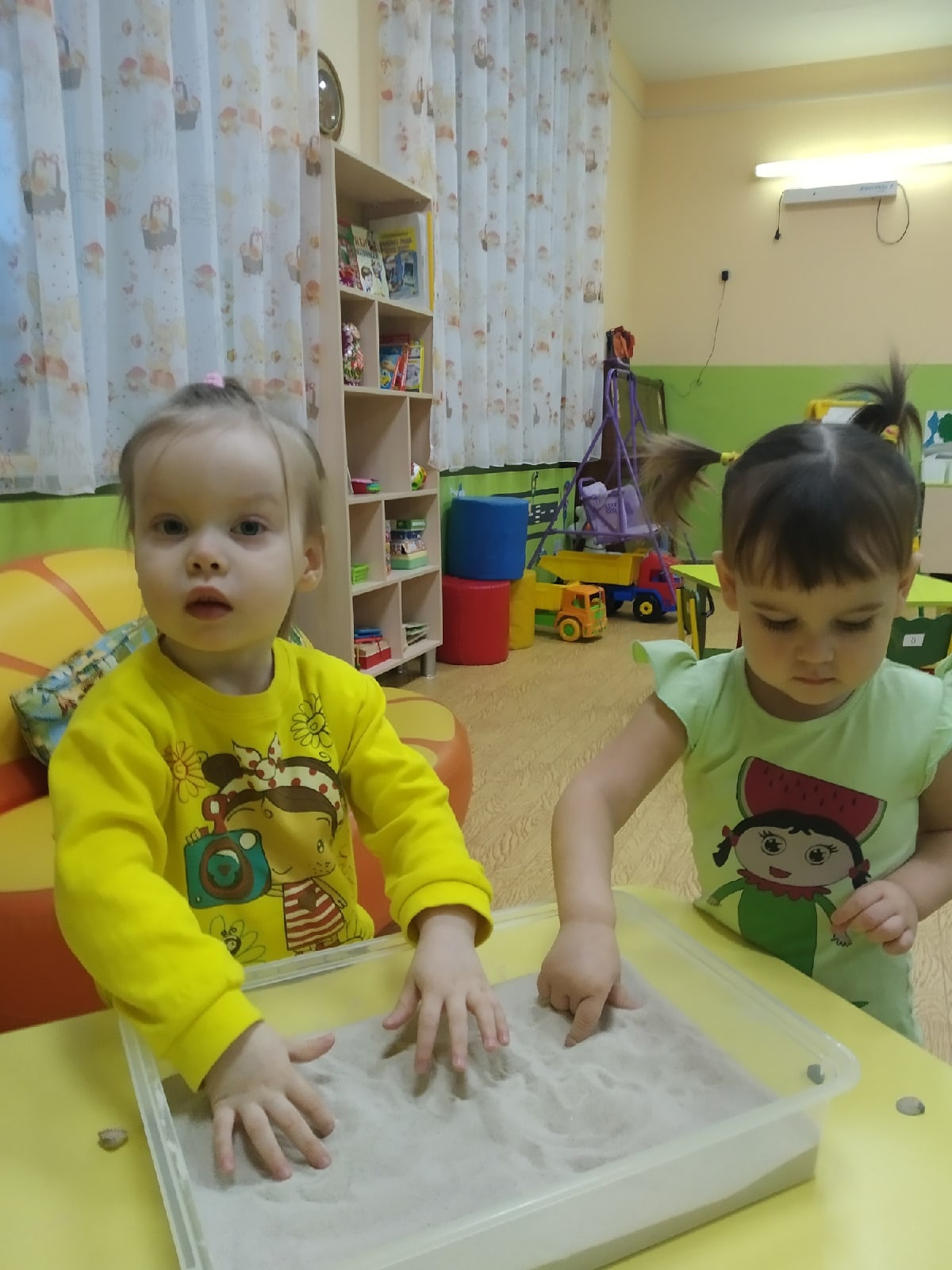 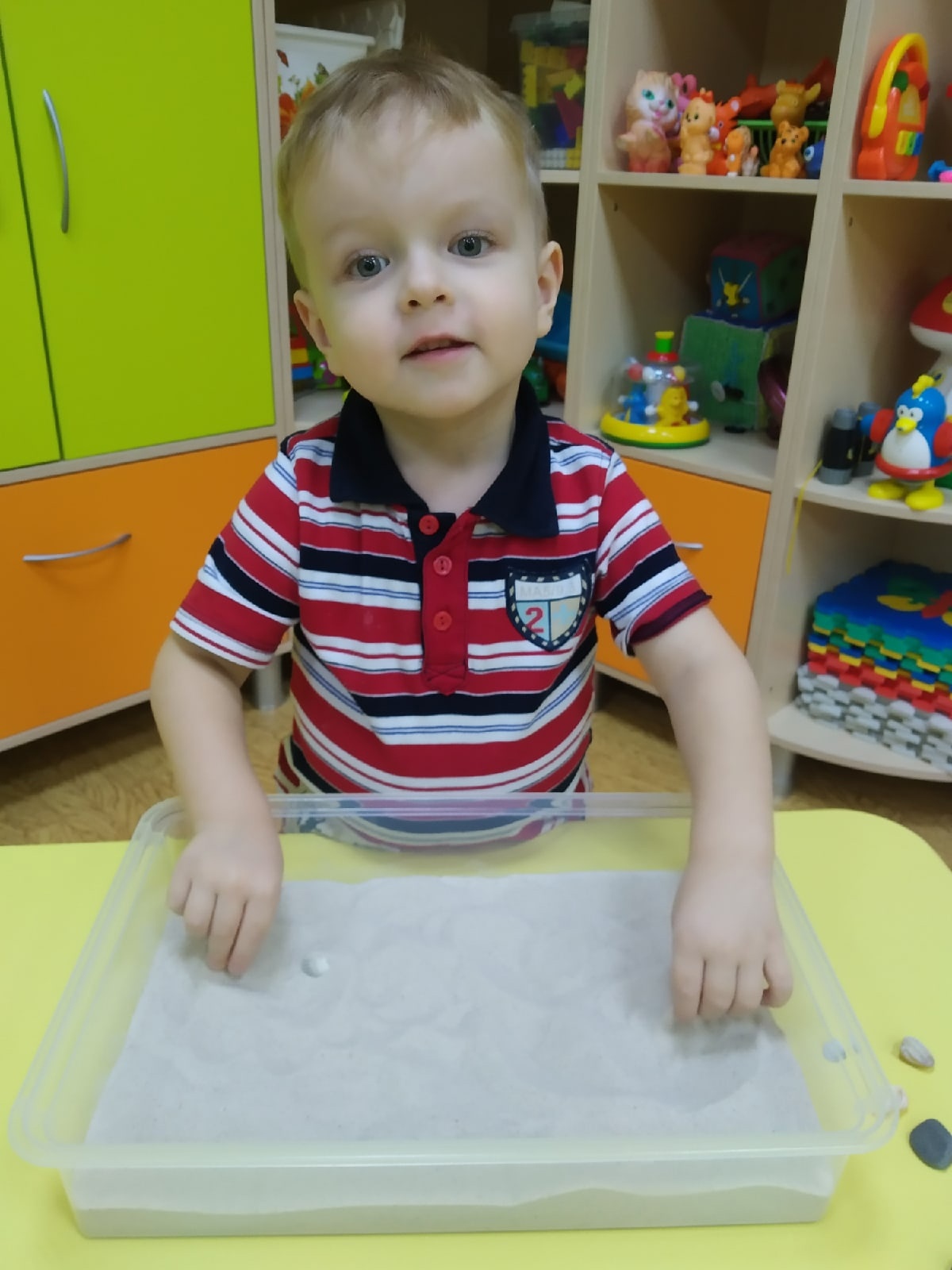 Цель: Развитие тактильных ощущений
Д/И "Собери бусы" Цель: Развитие мелкой моторики
Д/И "Разложи по цвету" Цель: Развитие мелкой моторики
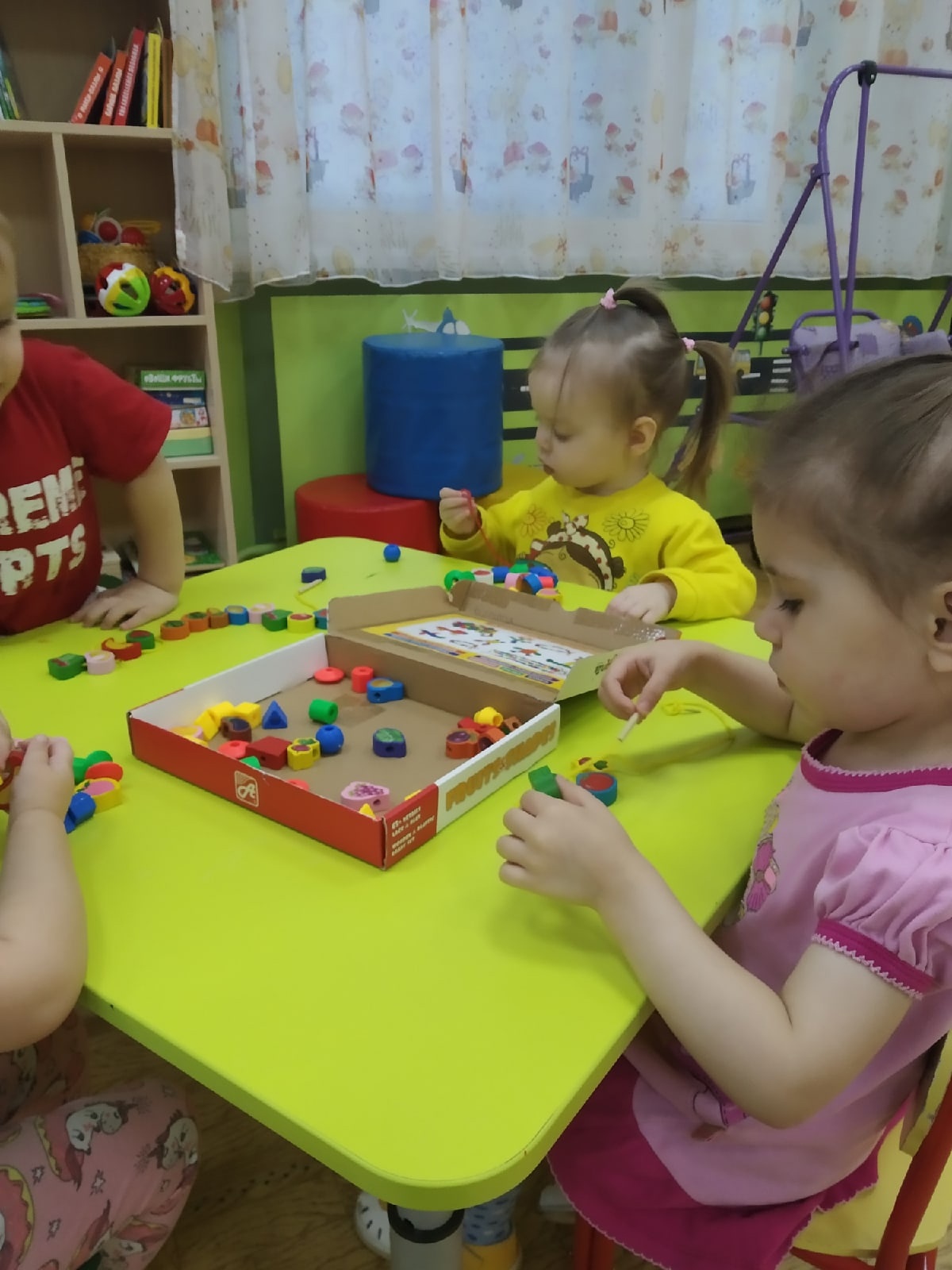 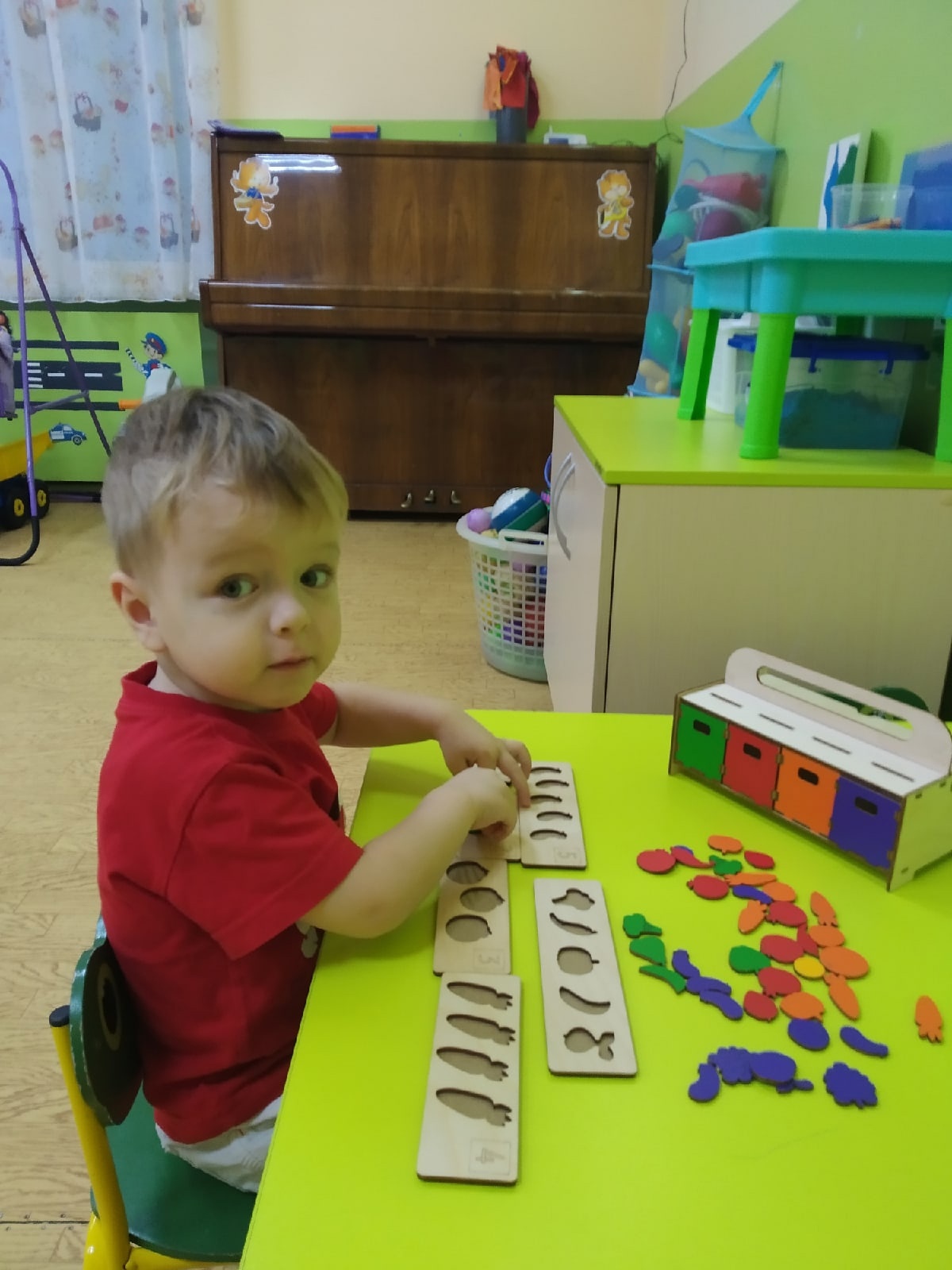 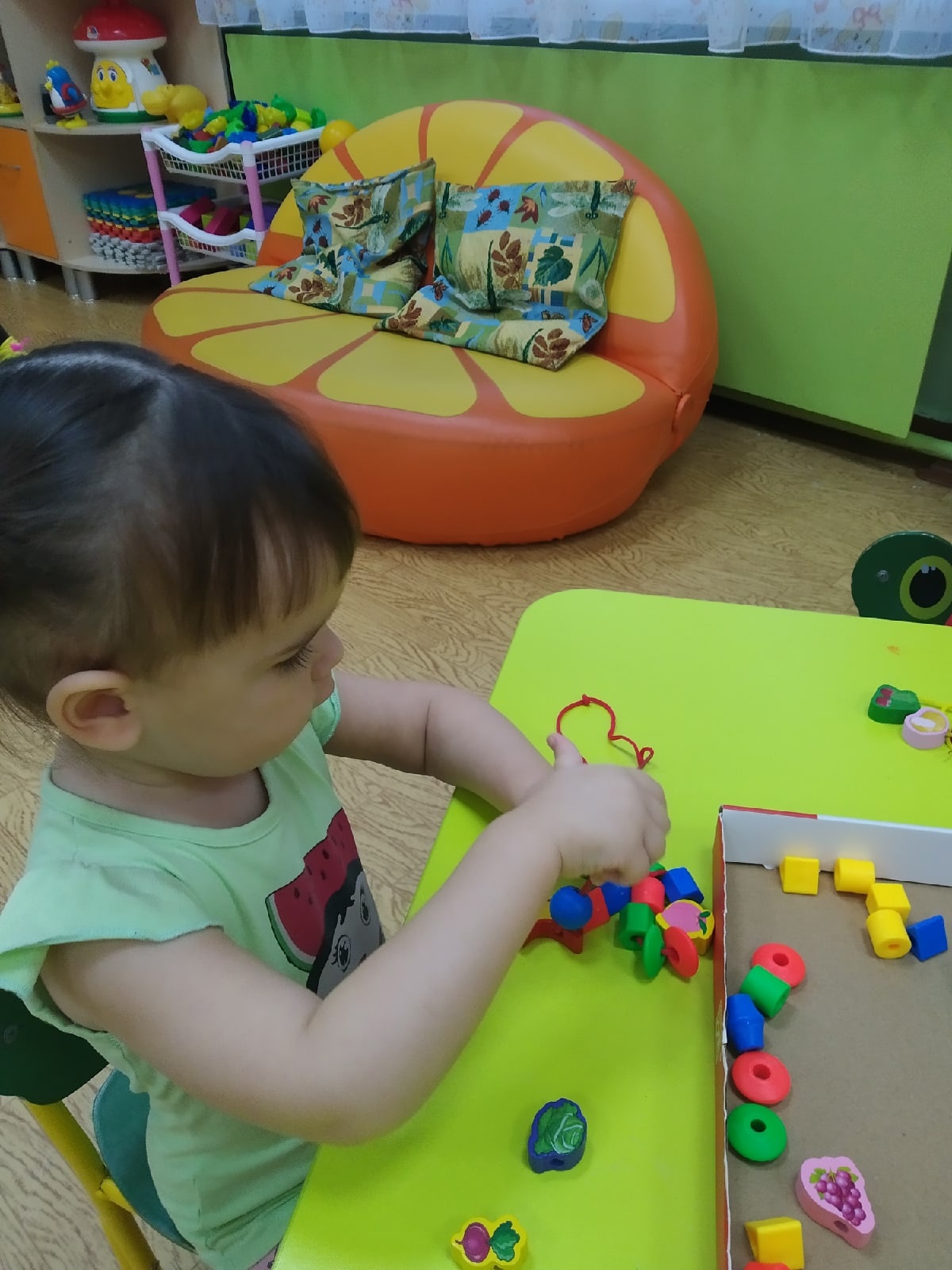 Д/И "Рыбалка"
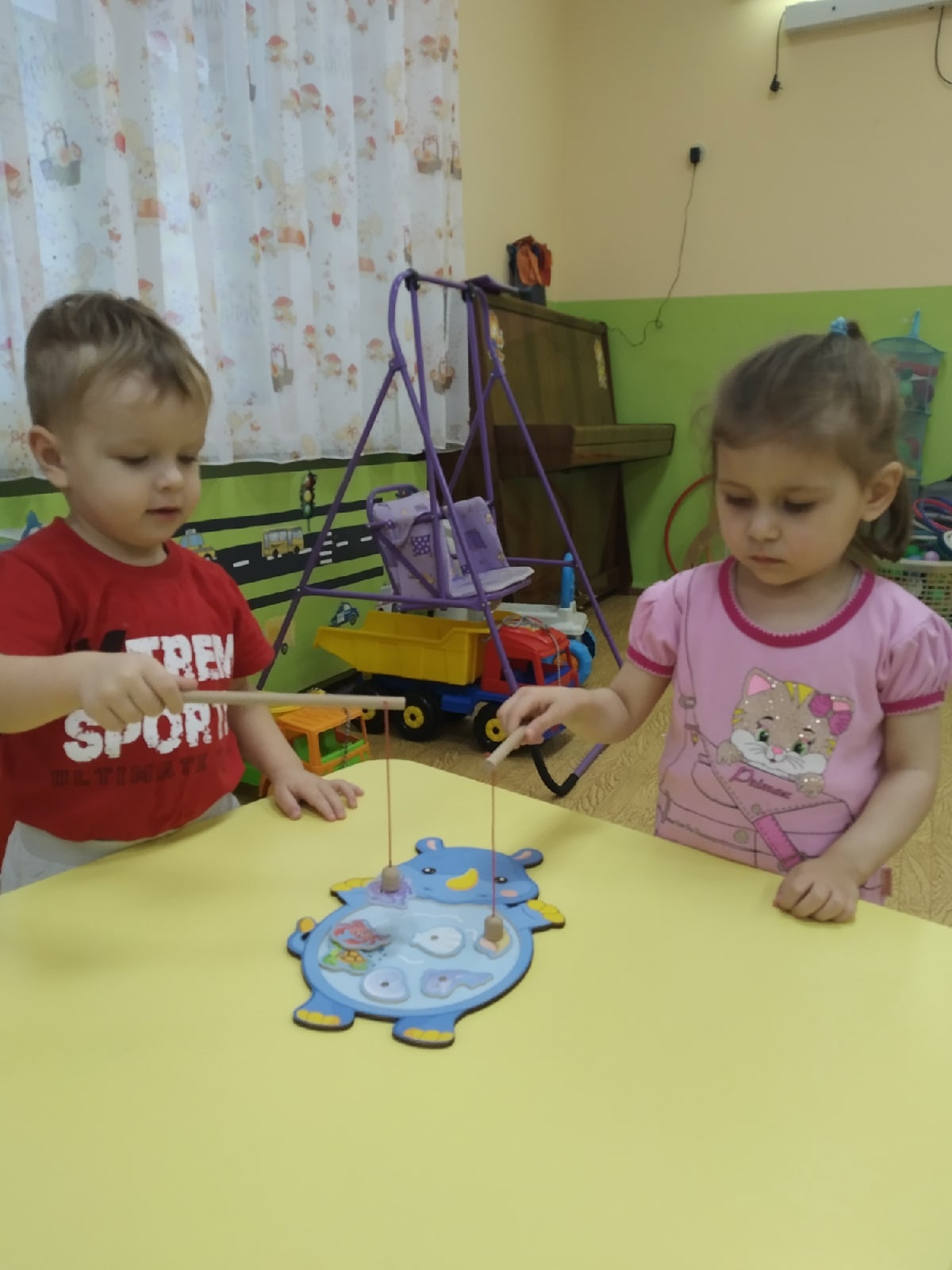 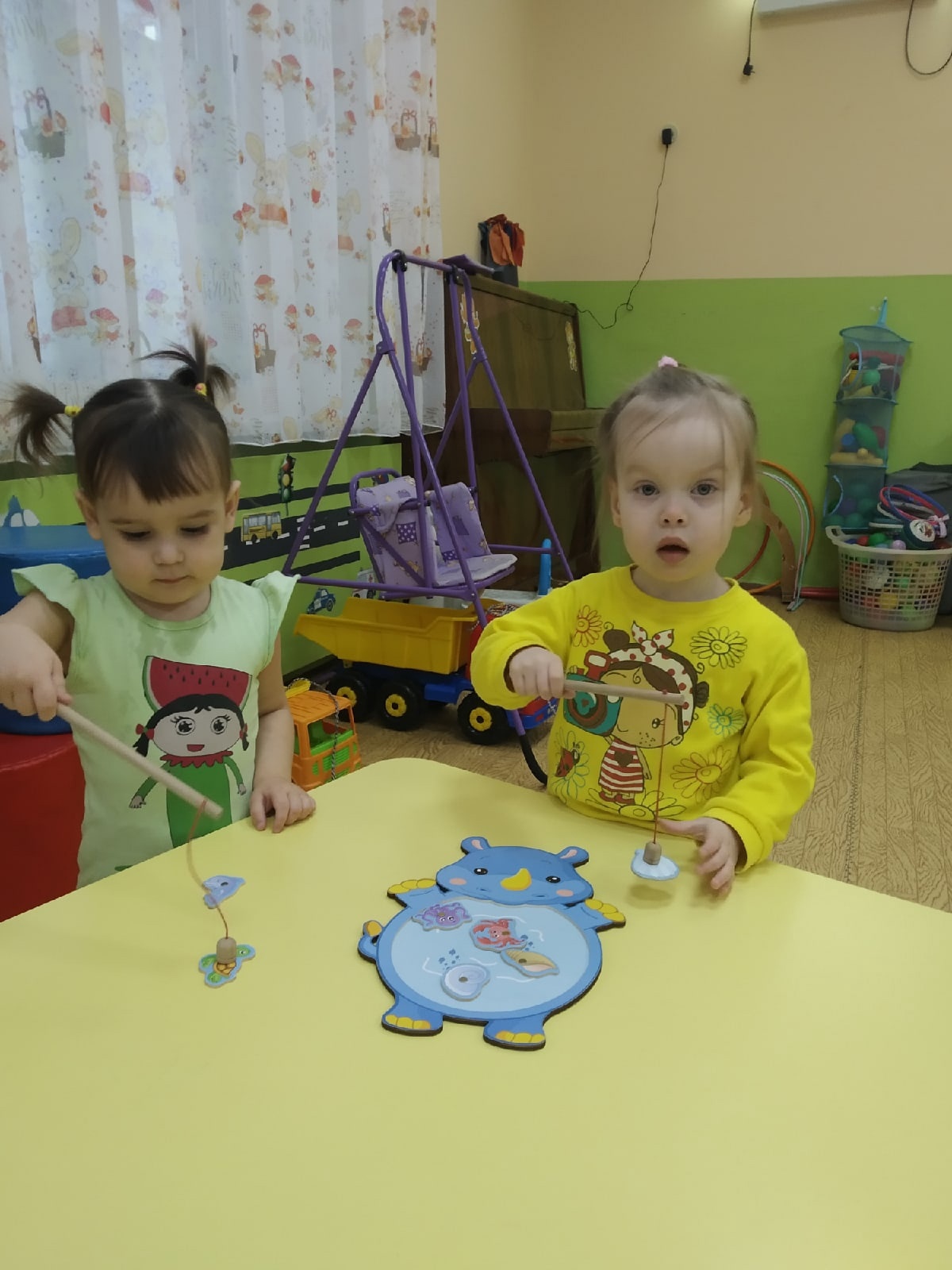 Цель: Развитие подвижности кисти рук
Рисование пальчиковыми краскамиЦель: Развитие мелкой моторики
Раскраски водныеЦель: Учить рисовать кисточкой
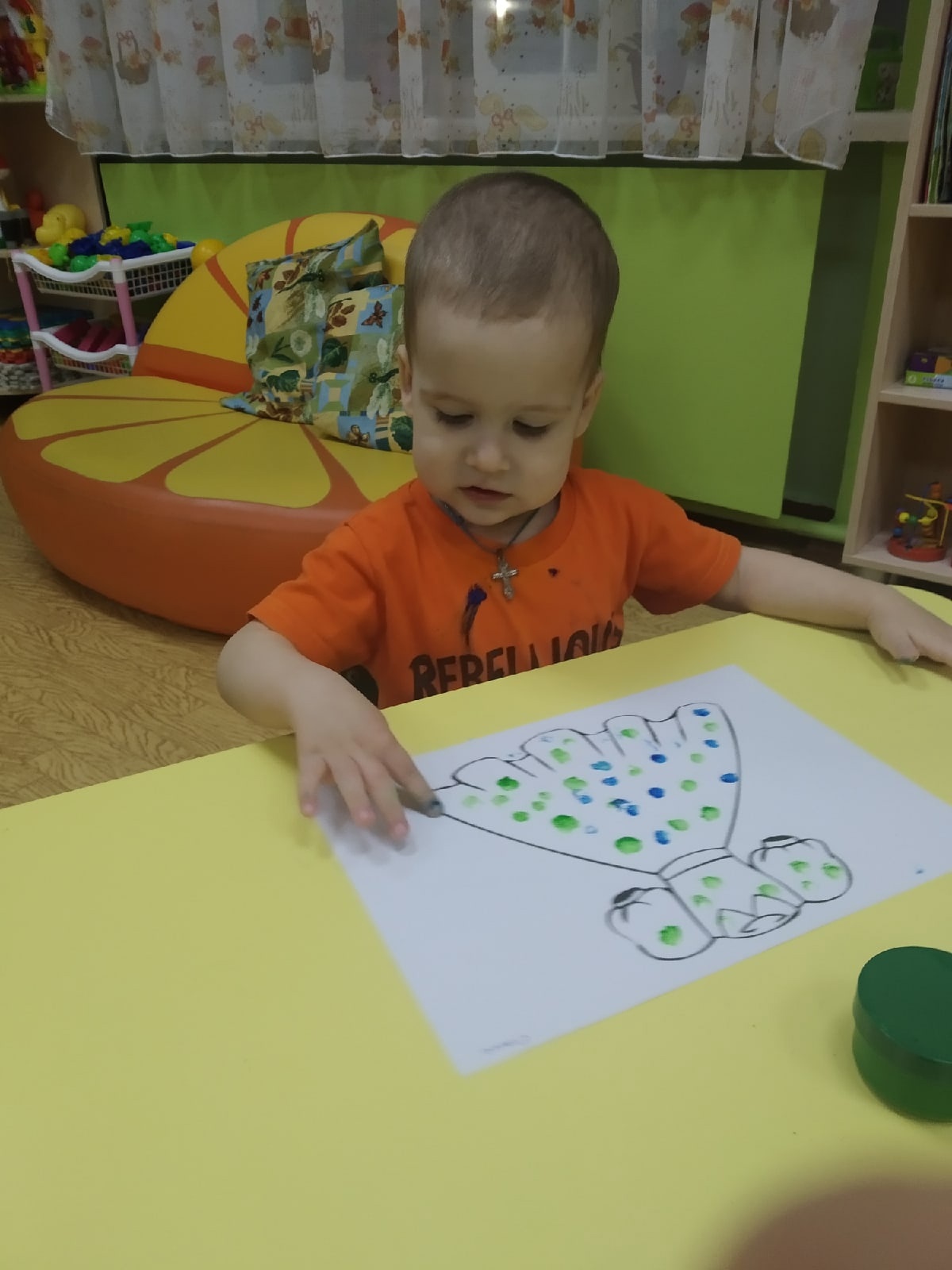 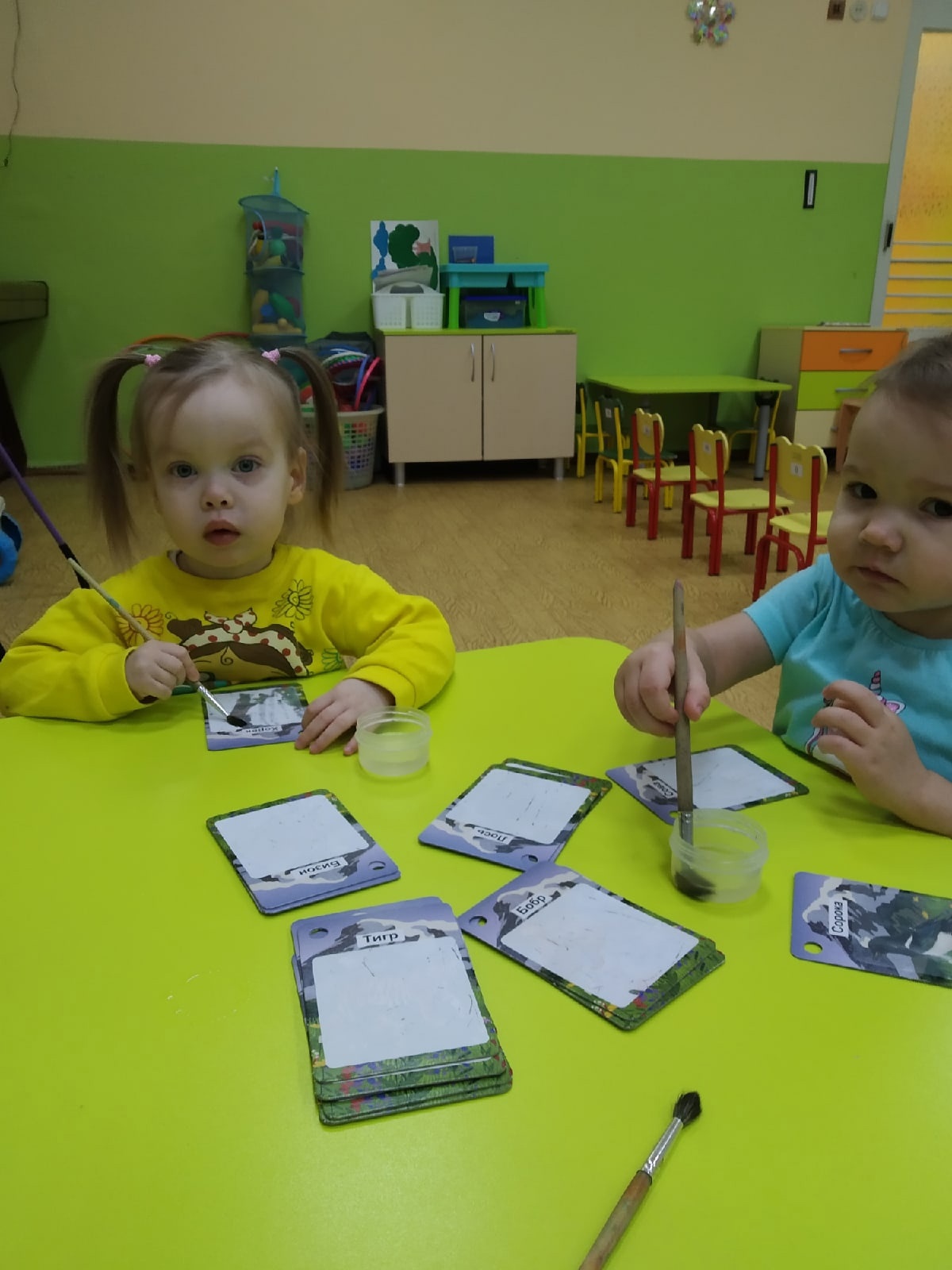 Дидактические игрыЦель: Развитие мелкой моторики и логического мышления
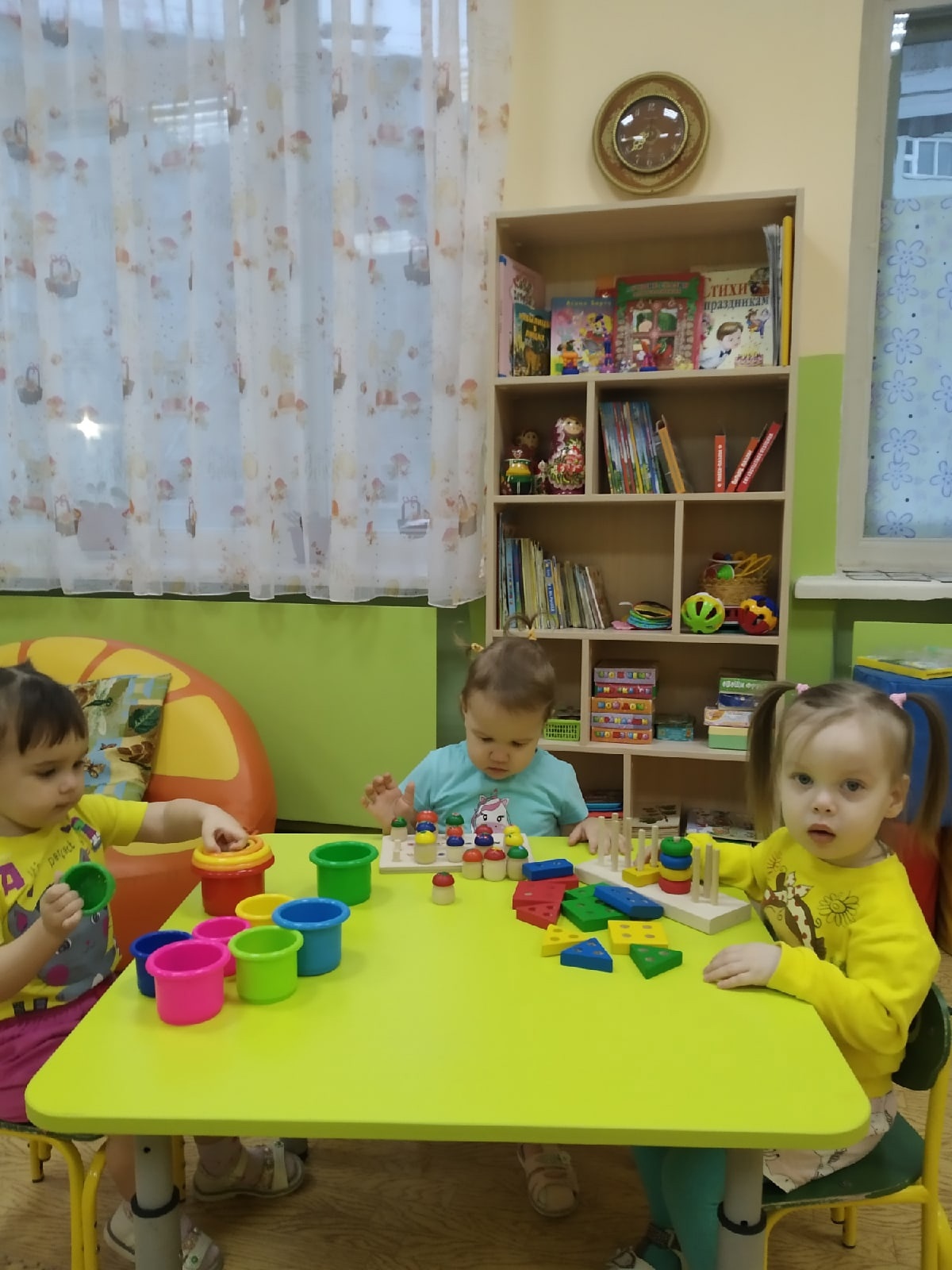 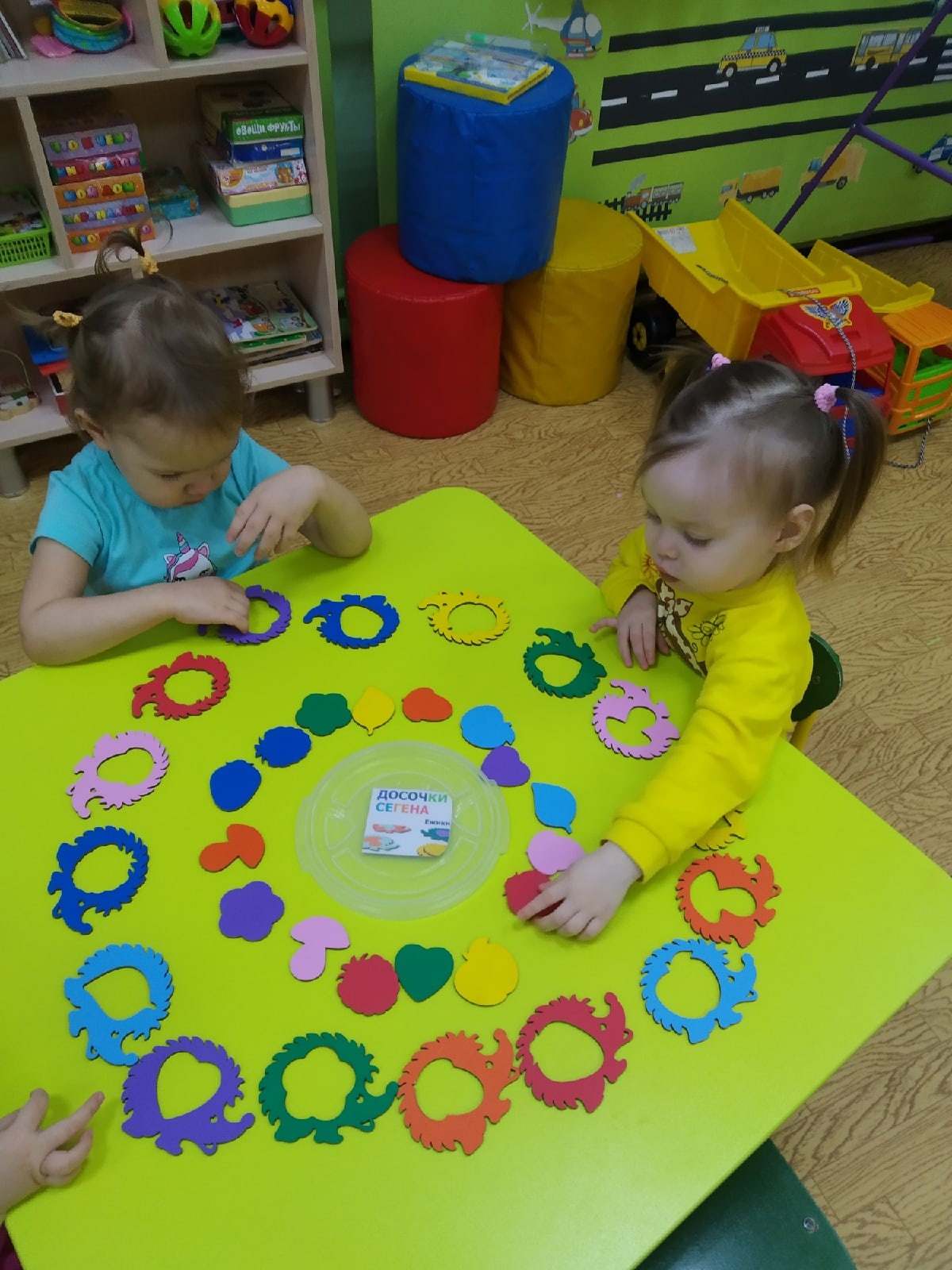 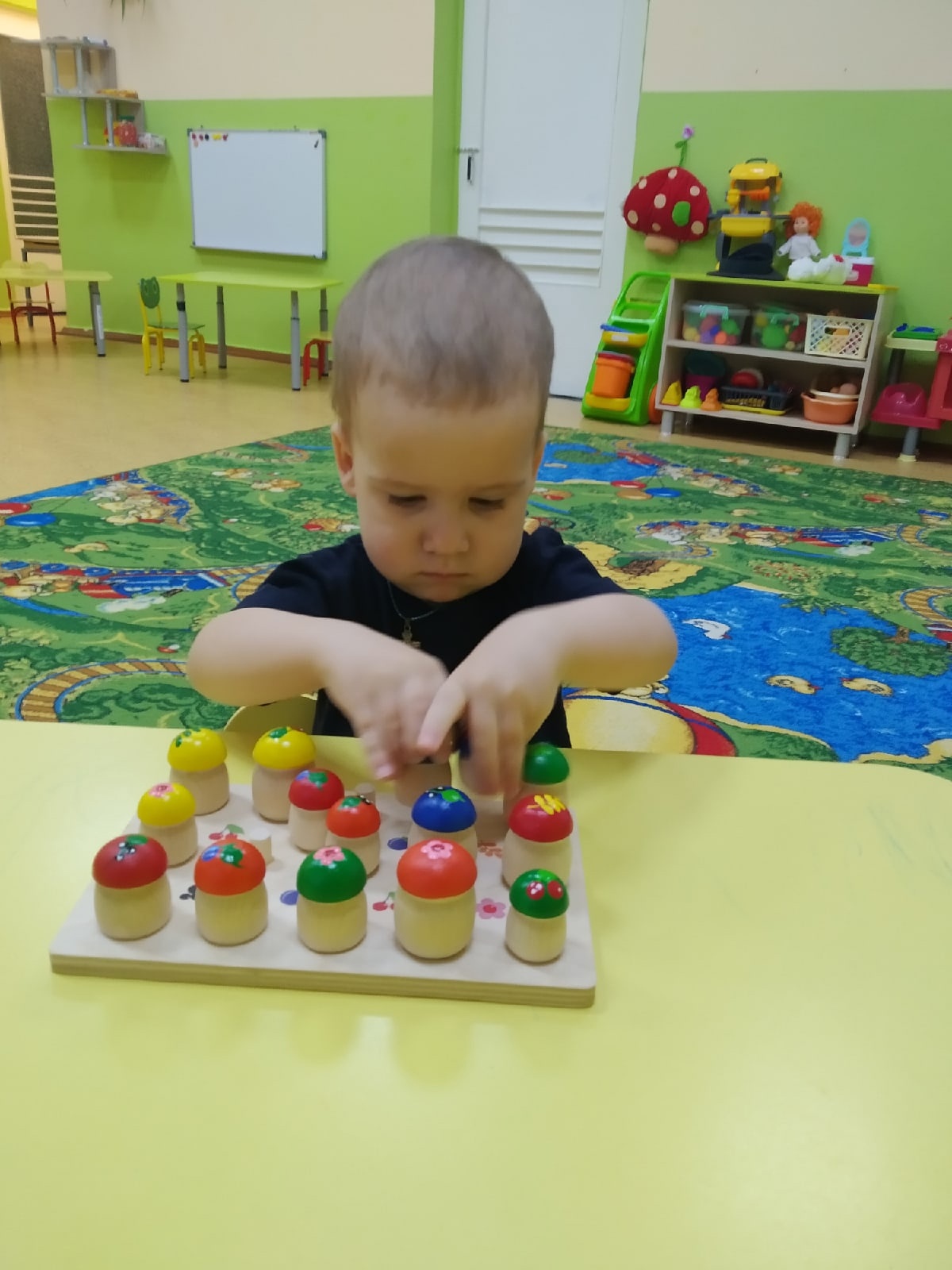 Рисование мелком на доске Игры с песком (тактильные ощущения)
Рисование фломастером на доске
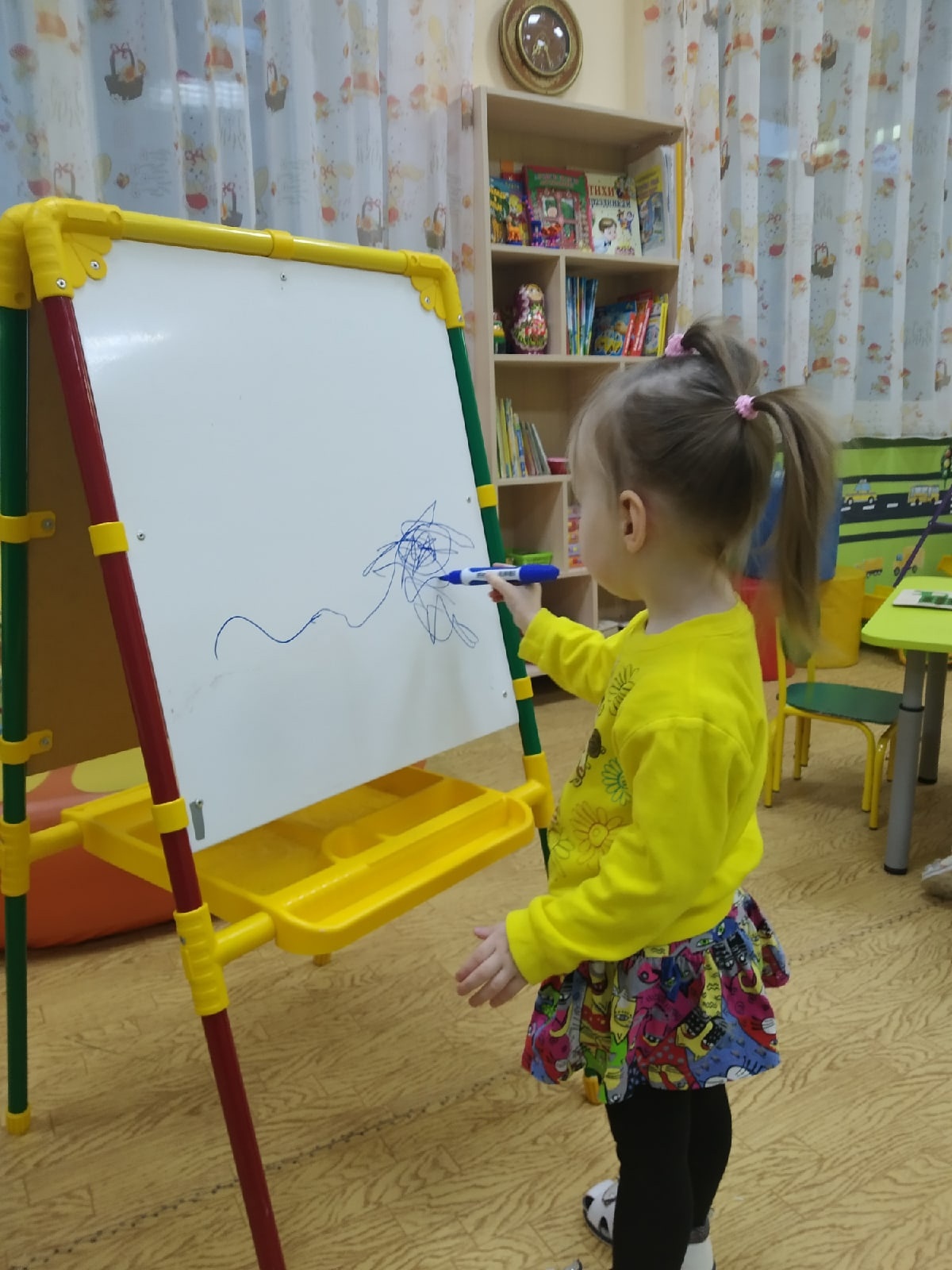 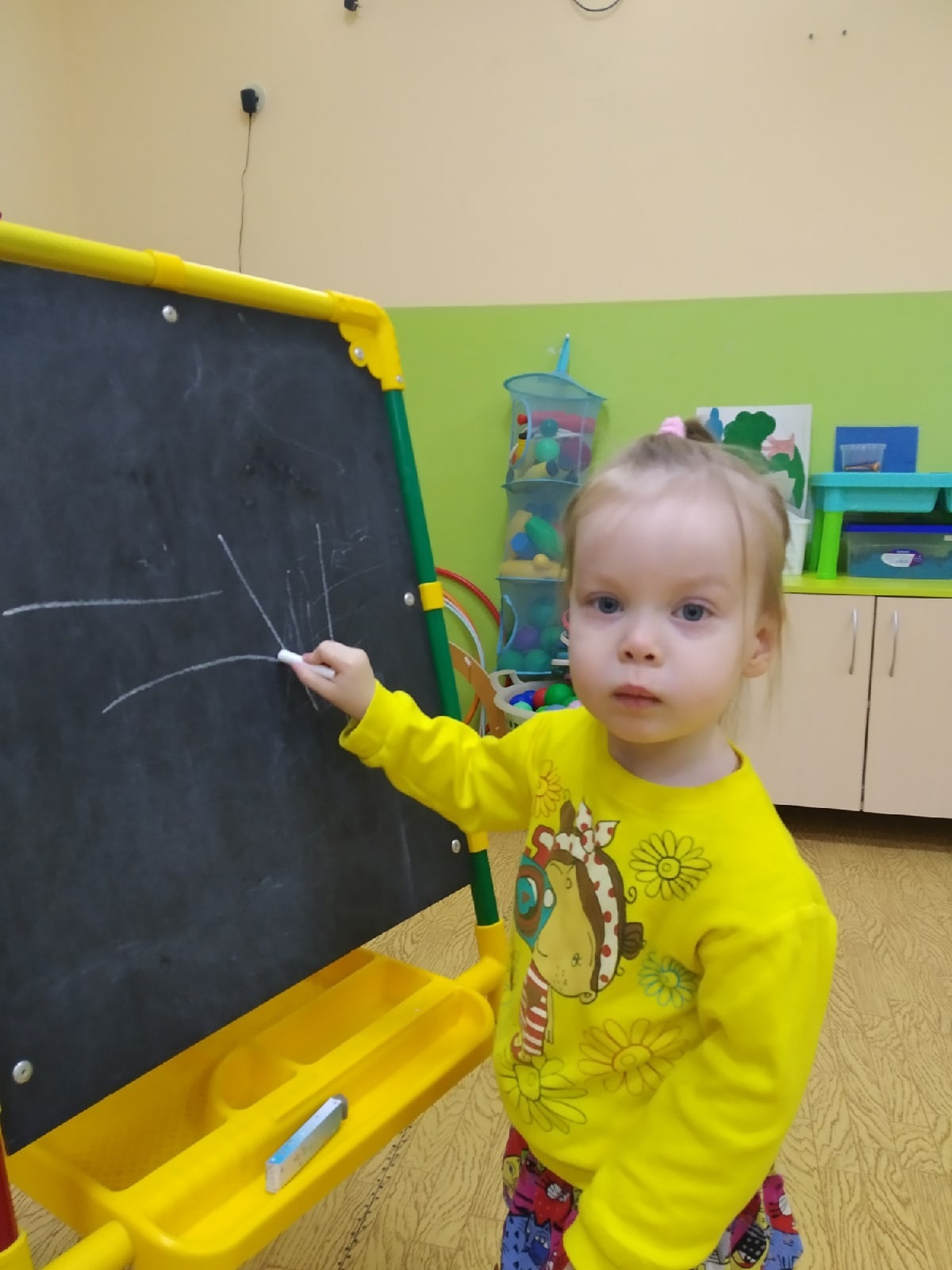 Рисование ватной палочкойЦель: Развитие мелкой моторики
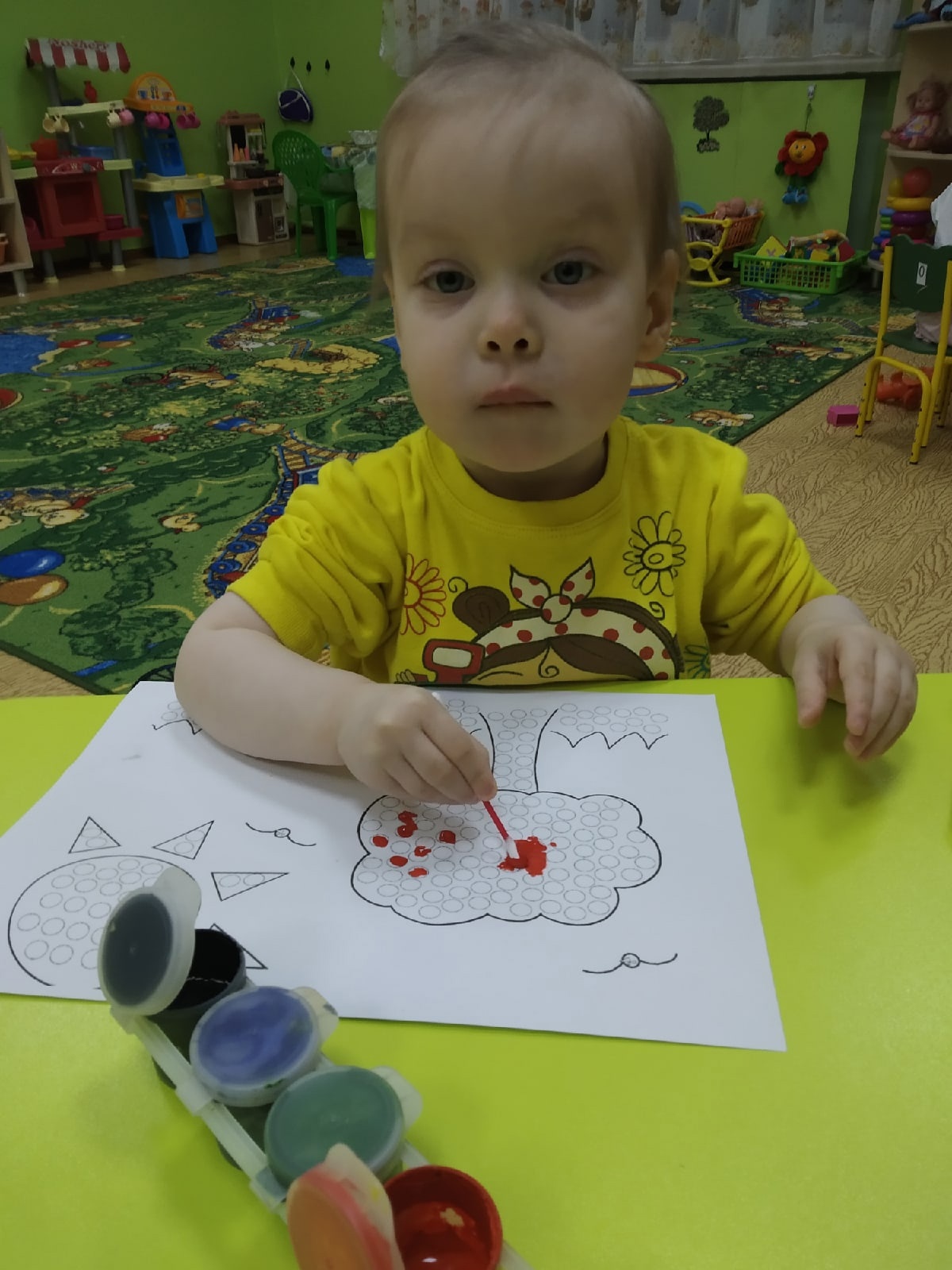 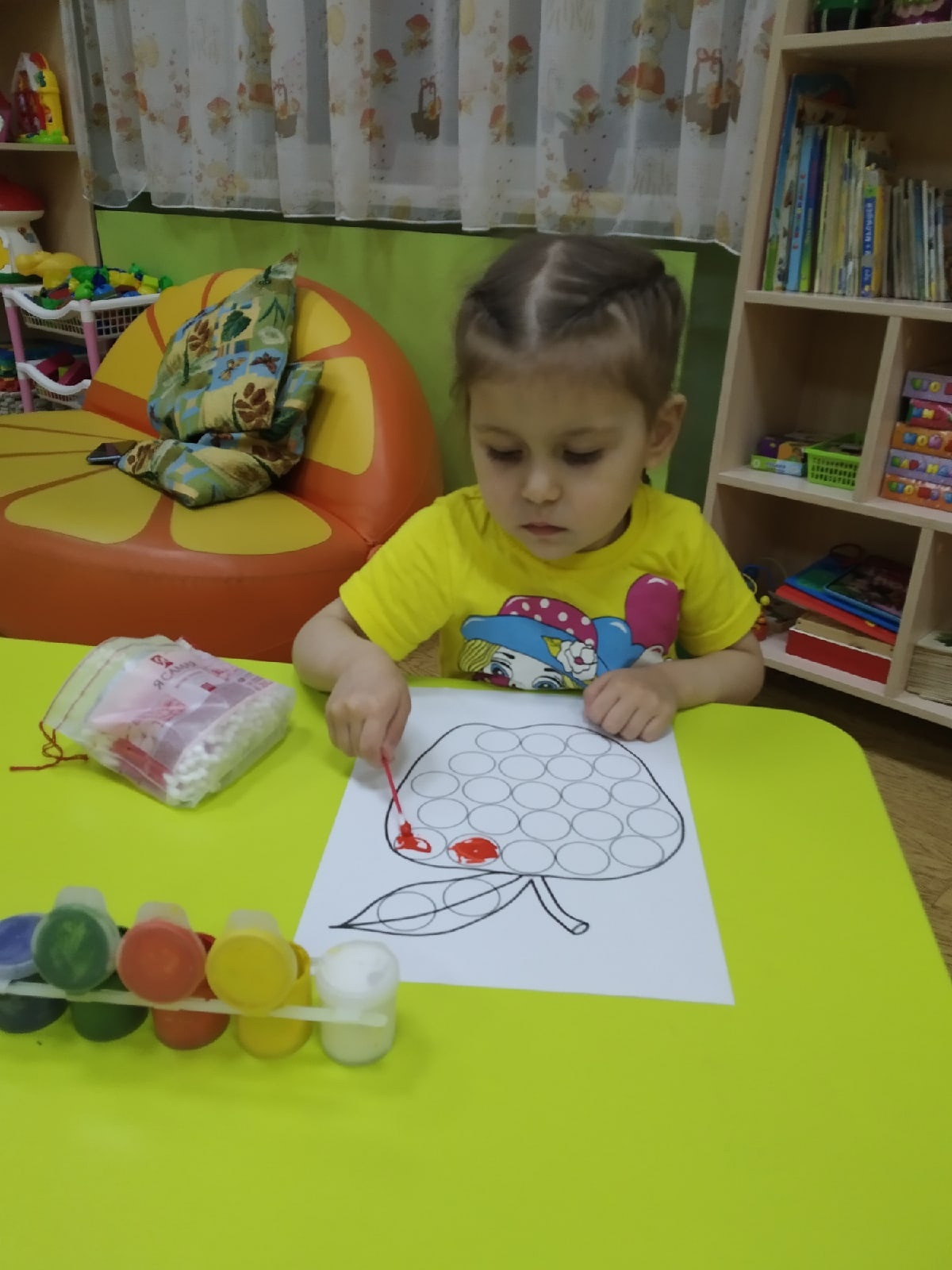 Спасибо за внимание!